Презентация на тему:
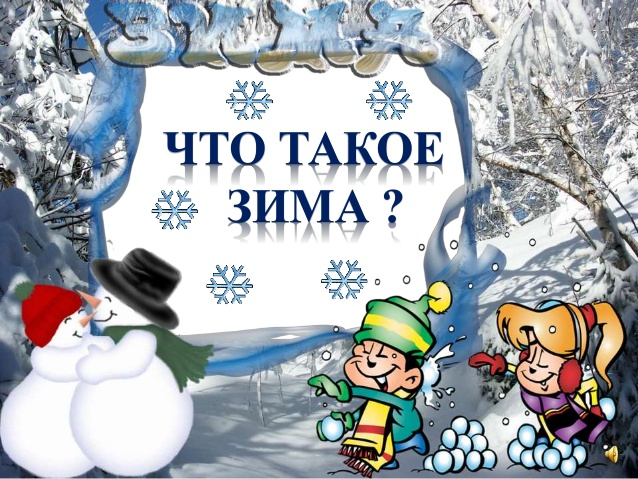 Подготовила:
Бахолдина О.И.
воспитатель
 2 гр. раннего возраста
МКДОУ   Д\С   №8
Цель презентации
Формировать представления о зимних явлениях. 
Знакомить с доступными явлениями природы: стало холодно,  идет снег, вся земля покрыта белым покрывалом, люди одели зимнюю одежду.
 Стало холодно и голодно животным и птицам. Дети подкармливают птиц.  
Расширить имеющиеся представления о зимних забавах: катание с горки на санках и лыжах, игра в снежки, лепка снеговика, катание на коньках и др.
 Помочь детям увидеть красоту  зимней природы
Зима - это, когда выпадает много-много снега и он укрывает всю землю, все деревья и кусты , все дома белым покрывалом, все реки сковывает льдом.
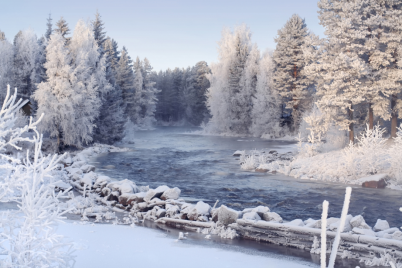 Зимой бывает очень холодно,  и люди  одеваются в теплую одежду: теплые, меховые куртки, шапки, валенки.